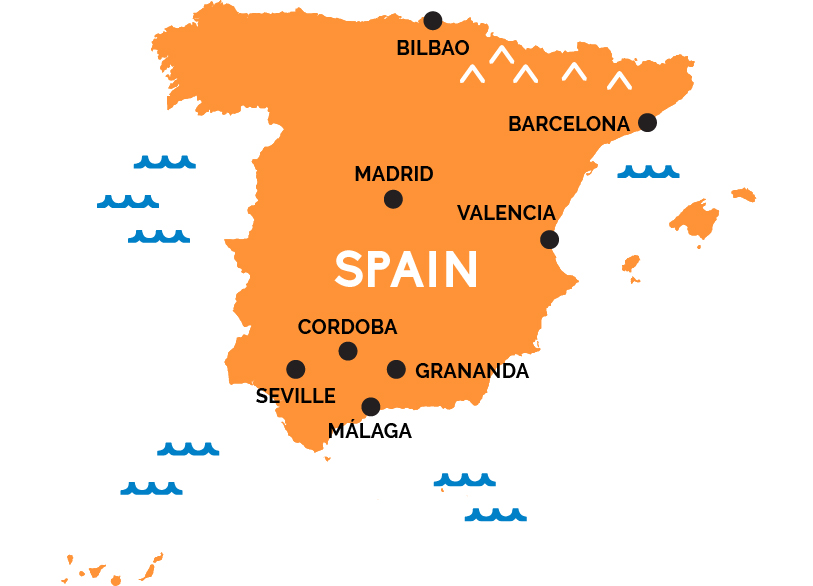 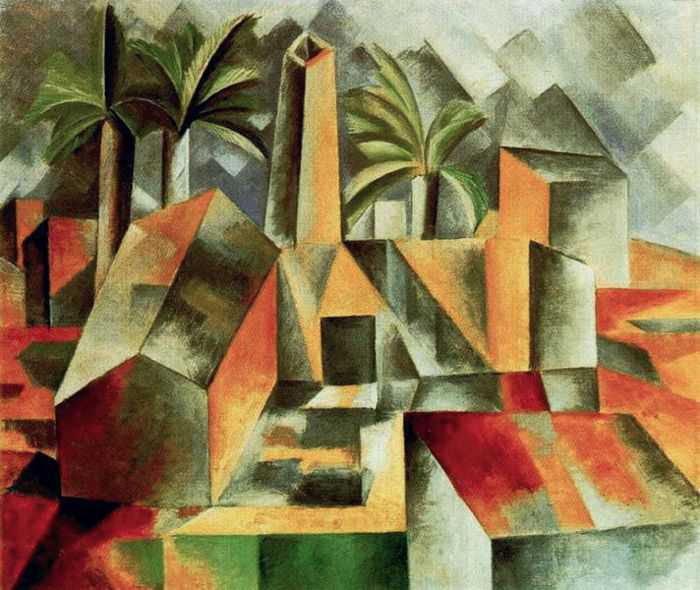 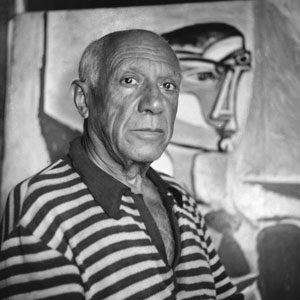 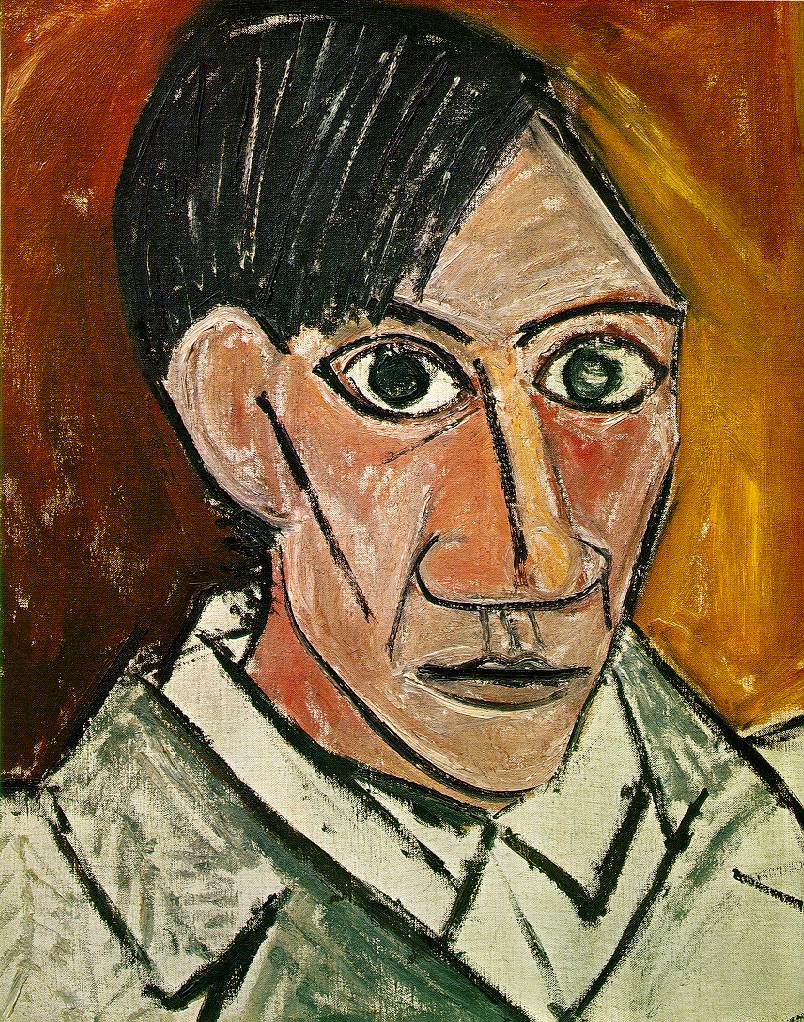 Pablo Picasso
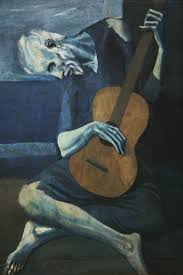 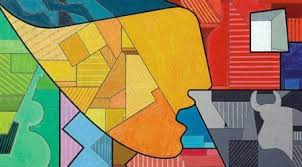 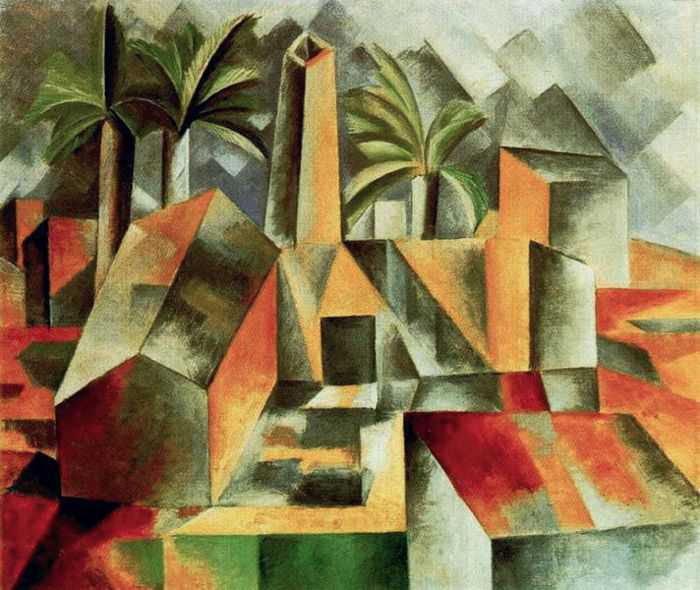 Preguntas sobre el artista: ¿Cómo se llama el artista famoso?

¿De dónde es el artista?

¿Cómo es su estilo?

¿Qué tipo de artista es él? 

¿Cuándo nació?          ¿Cuándo murió?
Artista famoso
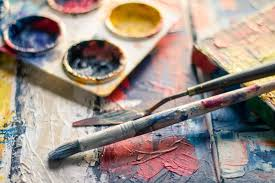 ¿Es arte de Fernando Botero?
¿Por qué? ¿Por qué no? 
Hay formas geométricas y hay líneas
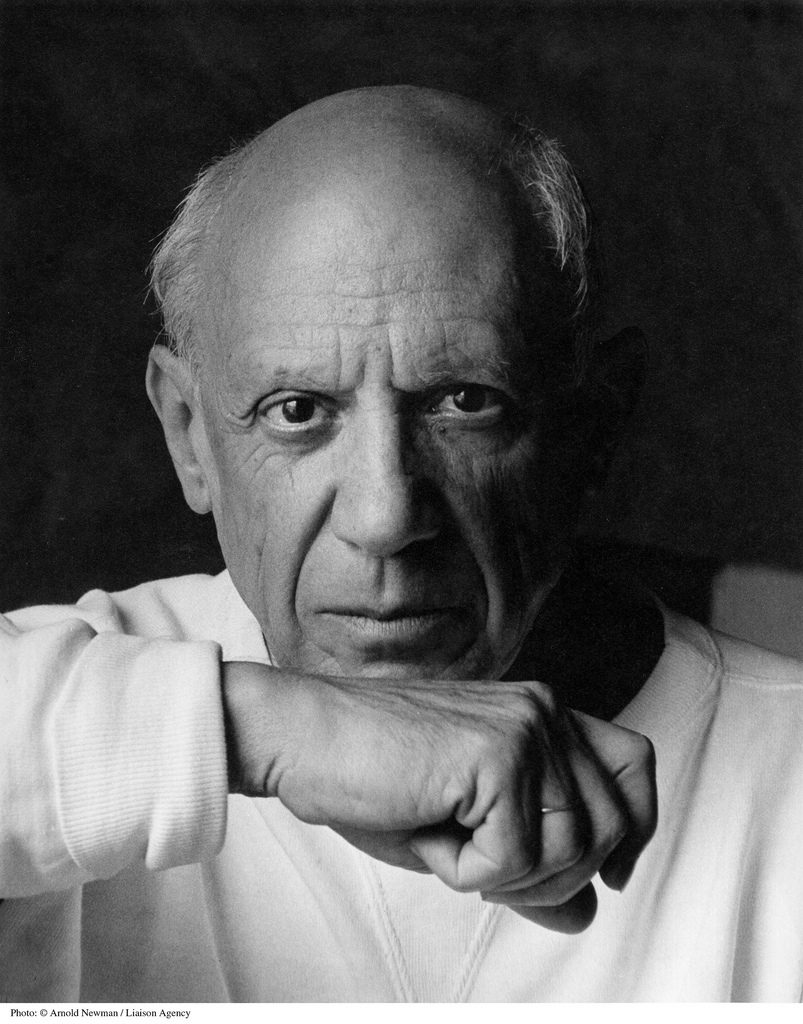 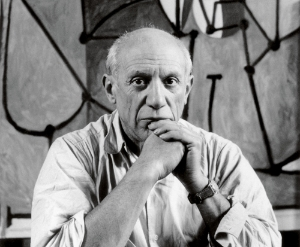 El artista famoso se llama
Pablo Picasso.
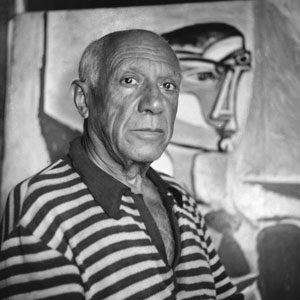 Pablo 
Diego 
José 
Francisco de Paula 
Juan Nepomuceno María de los Remedios 
Cipriano de la SantísimaTrinidad
Ruiz y Picasso
¿Cuál era el nombre completo de 
Pablo Picasso?
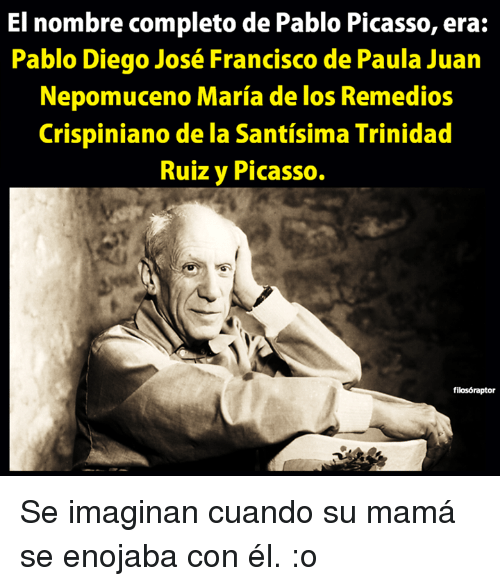 El artista famoso es de Málaga, España.
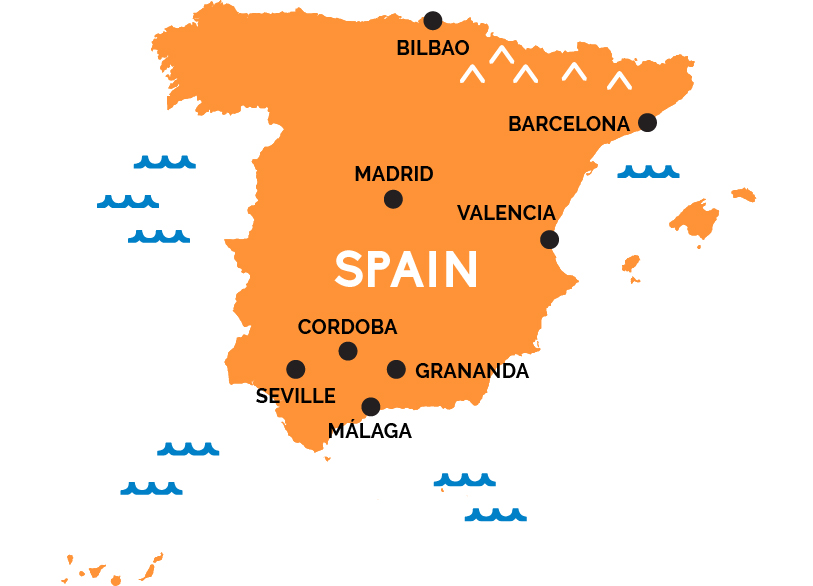 Image of backgrounf: https://odis.homeaway.com/odis/destination/650fa844-523e-4a43-bbfa-374a8f1fb273.hw1.jpg
En Málaga, España, 
hay un museo con el arte de Pablo Picasso. También, hay una escultura de él en un parque.
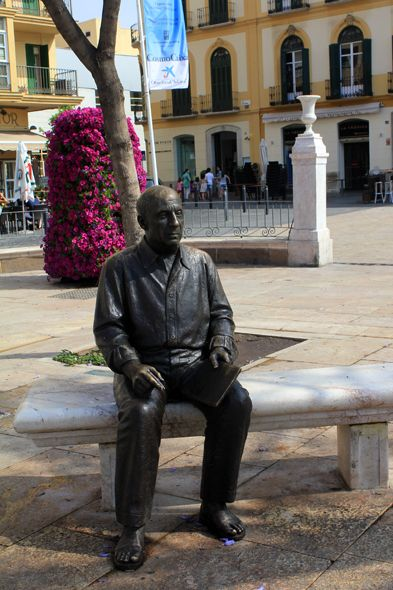 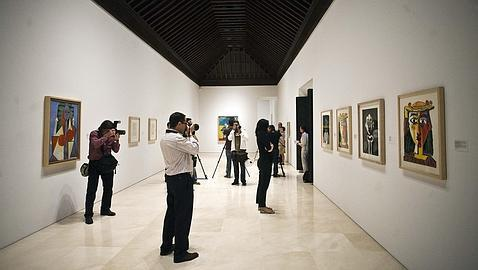 ¿Cuándo nació Pablo Picasso?
https://i.pinimg.com/originals/df/c6/66/dfc66638c6087ad1f5c43bc9d177647e.jpg
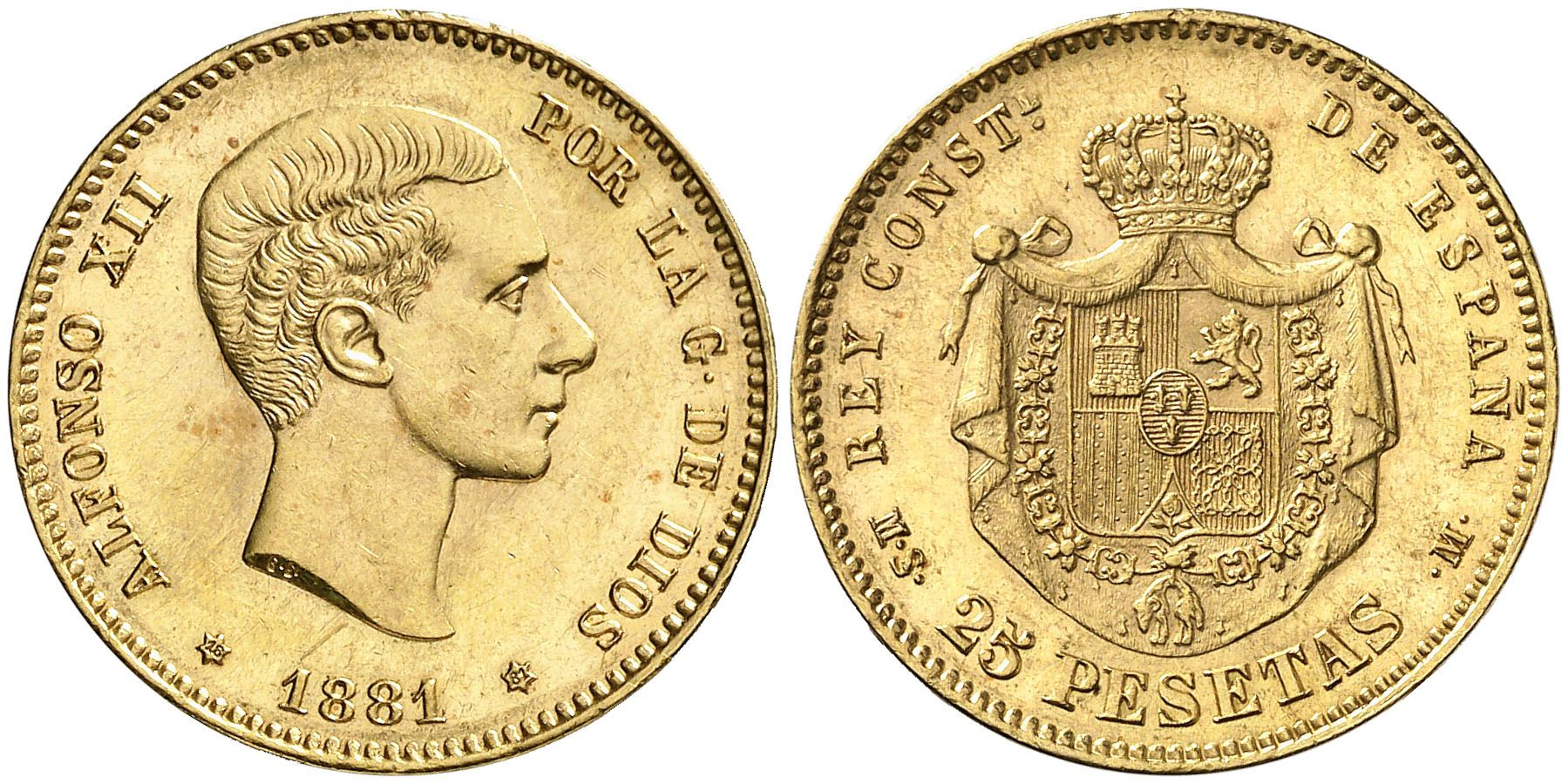 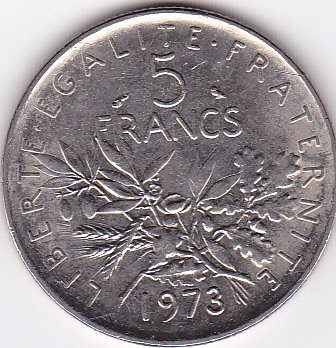 ¿Cuándo murió?
Picasso nació en el año mil ochocientos ochenta y uno.
Su cumpleaños es el veinticinco de octubre.  (25.10.1881)
También, él murió en Francia el ocho de abril, en el año mil novecientos setenta y tres. (8.4.1973)
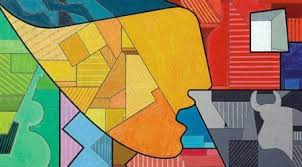 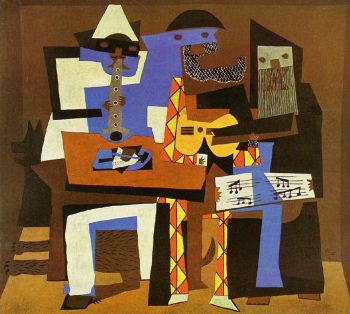 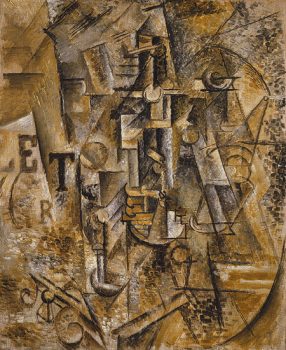 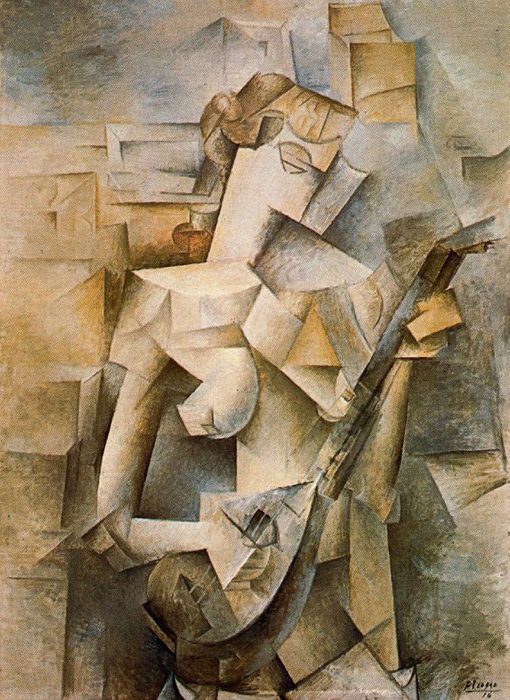 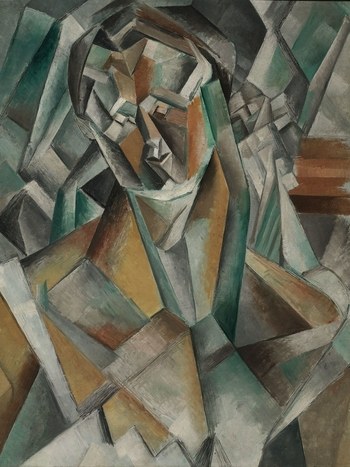 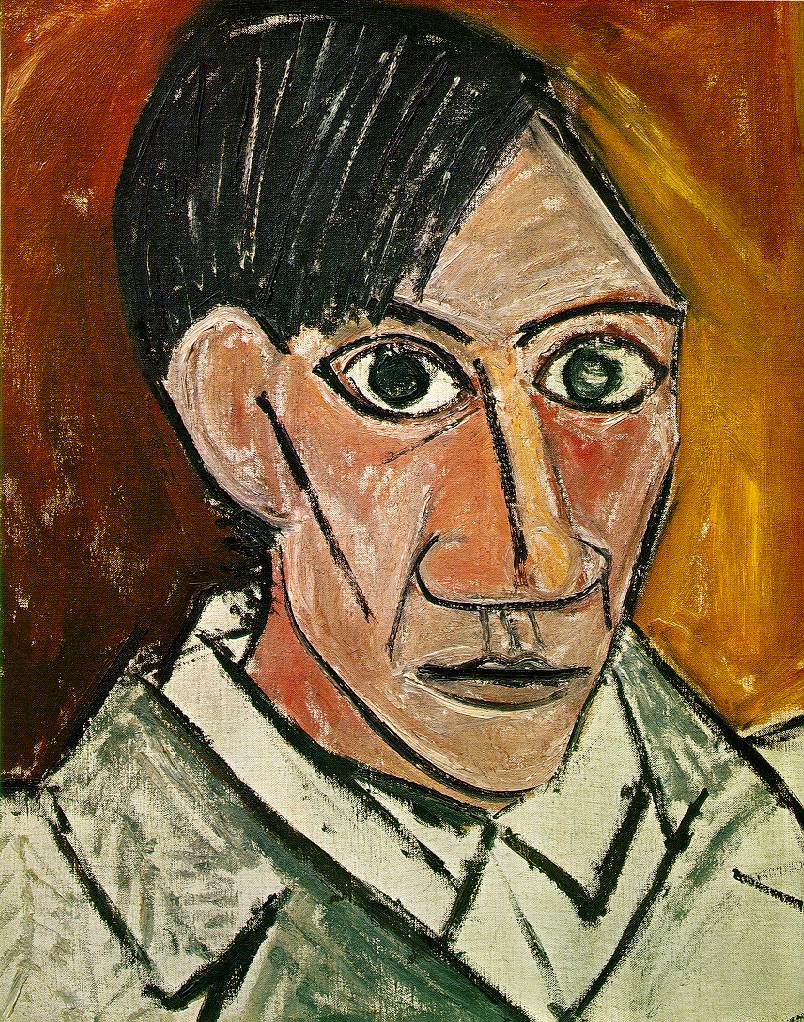 ¿Cómo es su estilo de Pablo Picasso?Es Cubismo.
El era un gran parte el movimiento cubista.
Pablo Picasso era un cubista.
¿Qué tipo de artista es?
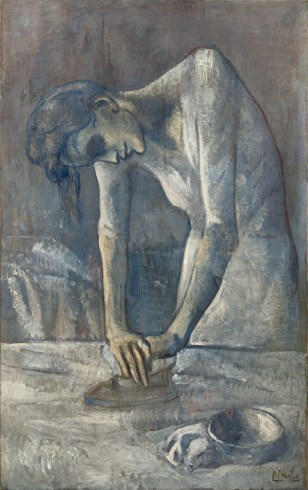 Durante su periodo azul, usa colores de azul.Las personas en las pinturas son tristes, pobres, deprimidas.Dibuja los emociones de la tristeza.
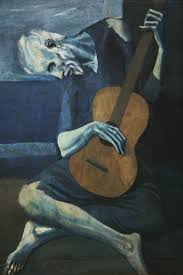 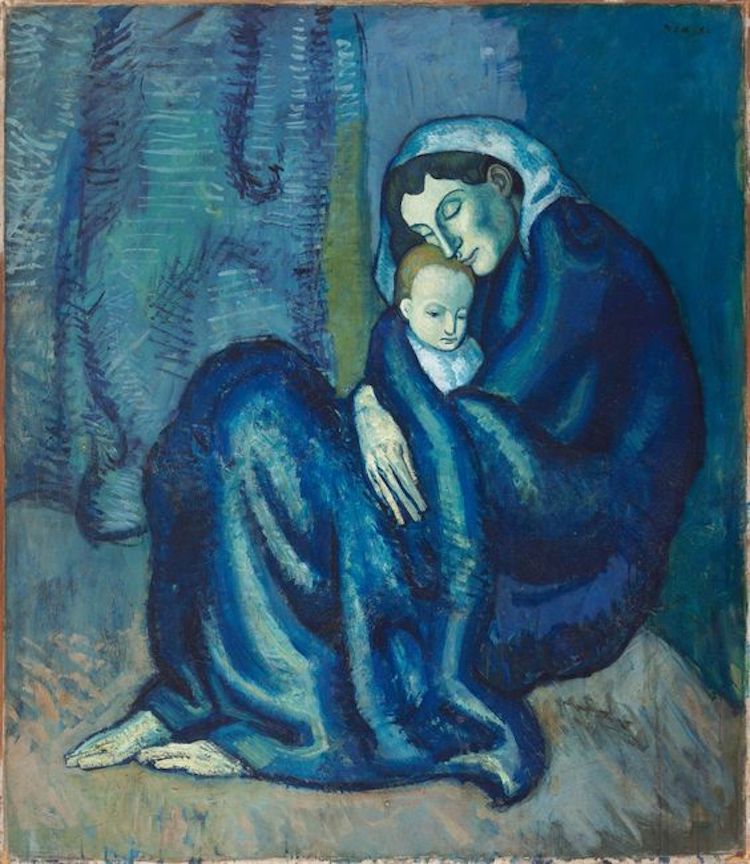 ¿Qué tipo de artista es?
La Guerra Civil								1937Francisco Franco tiró bombas en una ciudad que se llama Guernica. Guernica es la respuesta de Picasso a la guerra.
Guernica
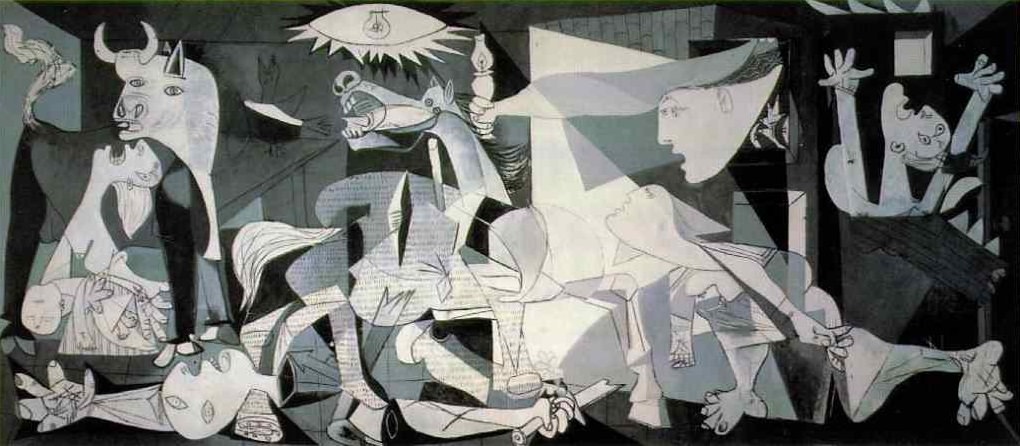 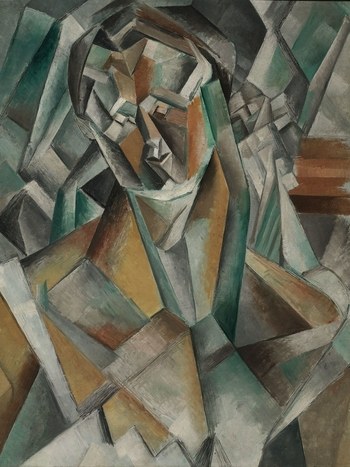 ¿Qué tipo de artista es?
Él es un pintor.
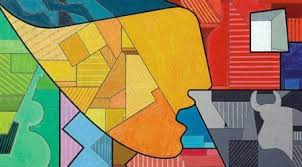 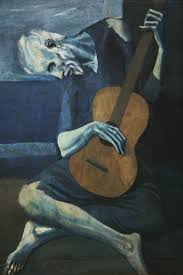 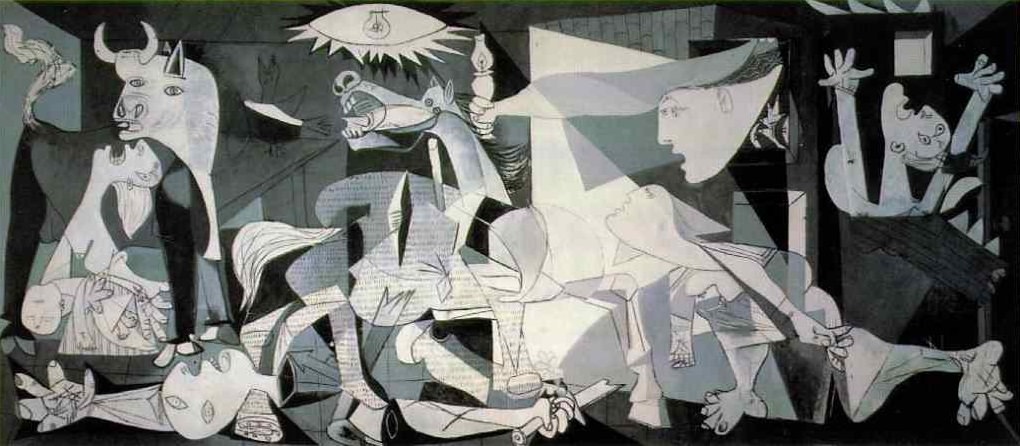 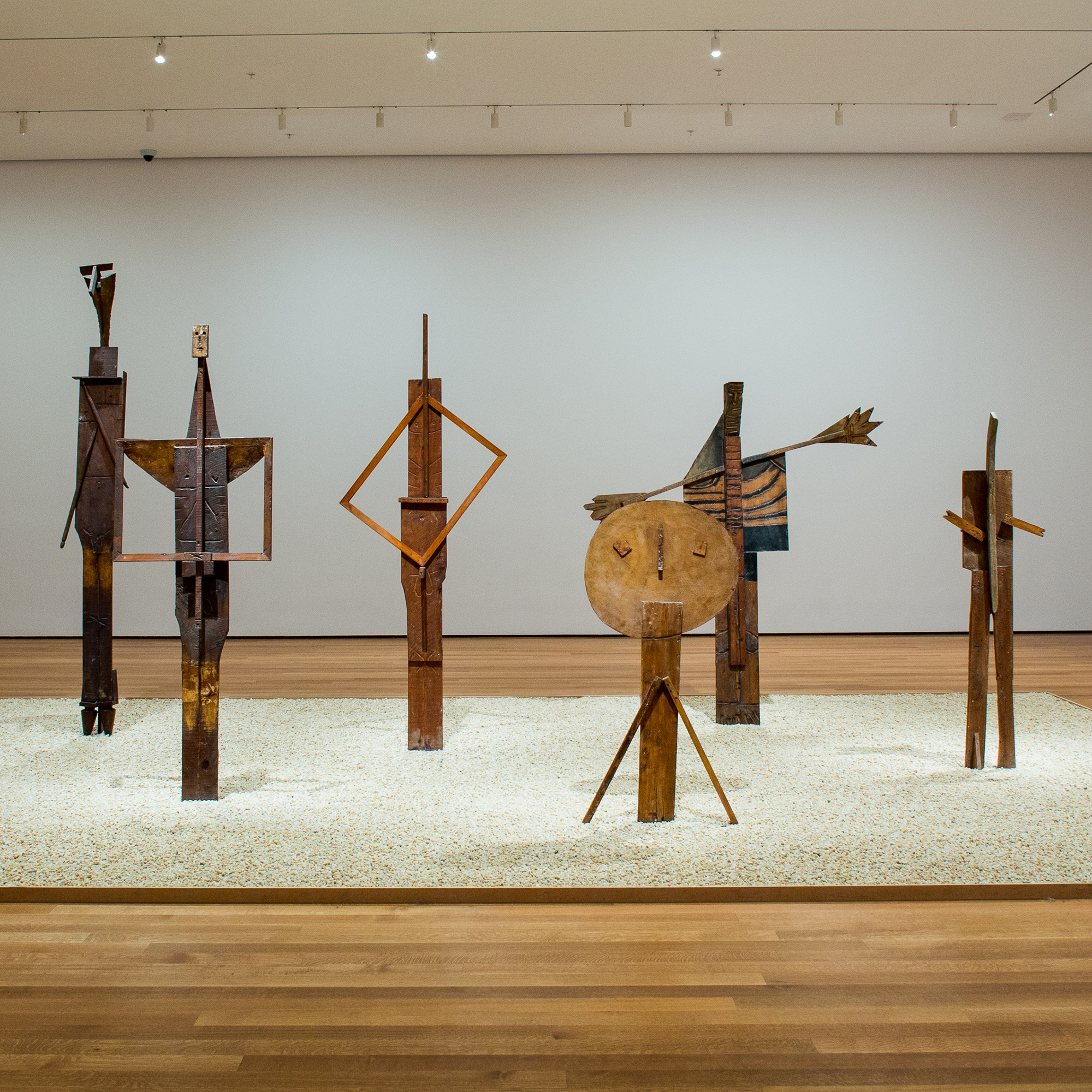 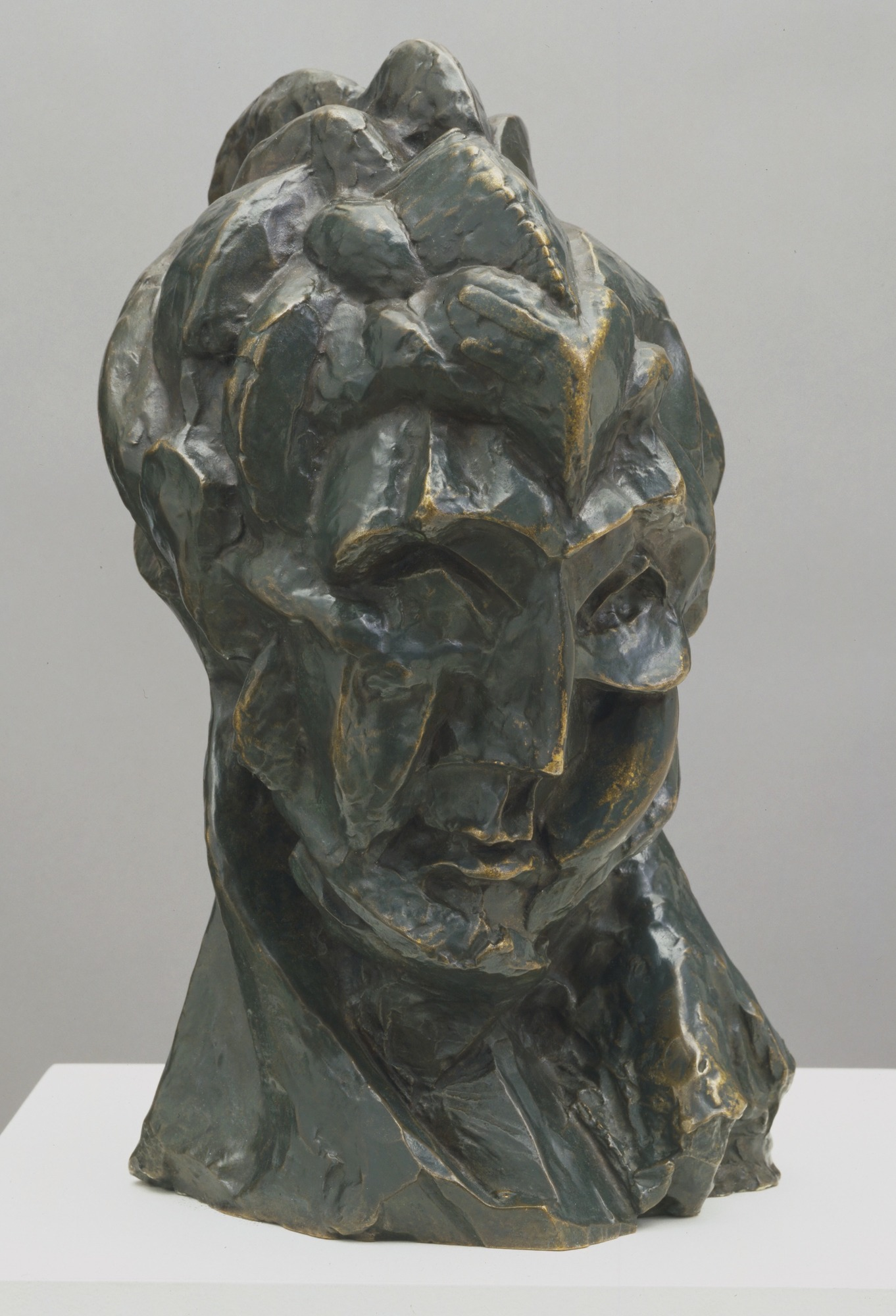 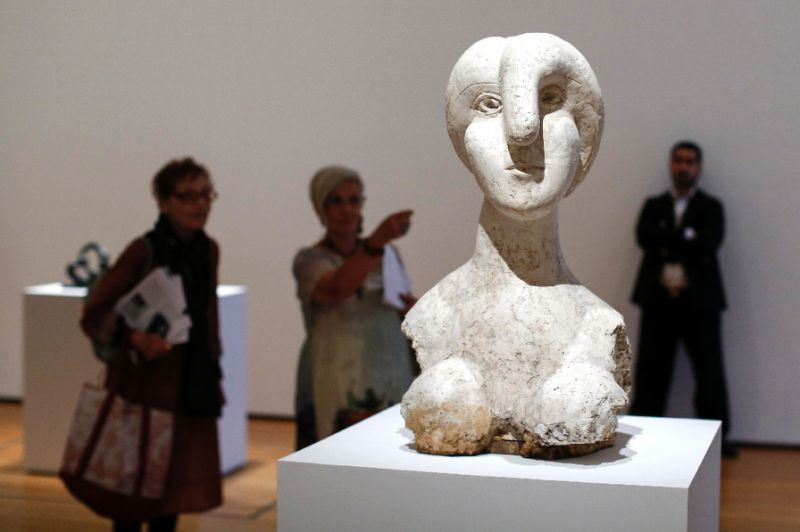 ¿Qué tipo de artista es?
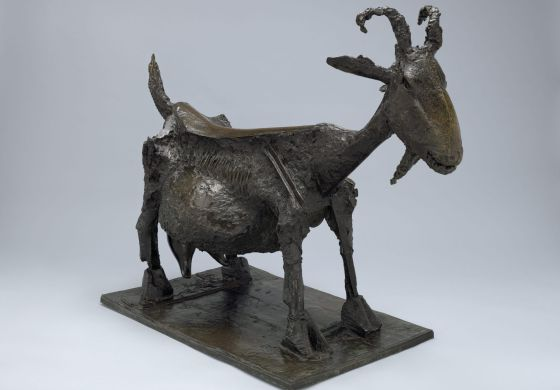 Tambien, Picasso es un escultor.
Mucho de suarte está en un museo. El museo se llama La MOMA.
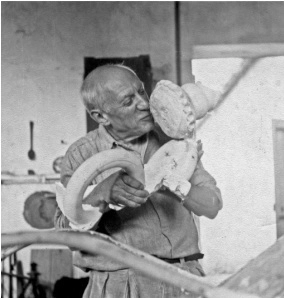 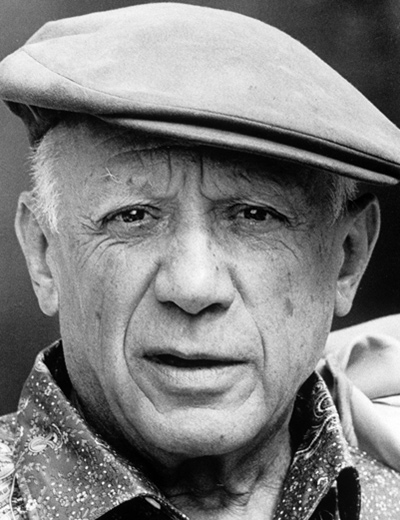 Pablo Picasso
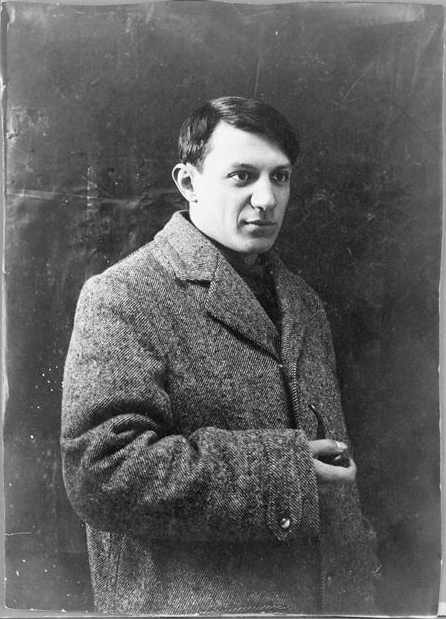 Preguntas sobre el artista: ¿Cómo se llama el artista famoso?

¿De dónde es el artista?

¿Cómo es su estilo?

¿Qué tipo de artista es él? 

¿Cuándo nació?          ¿Cuándo murió?
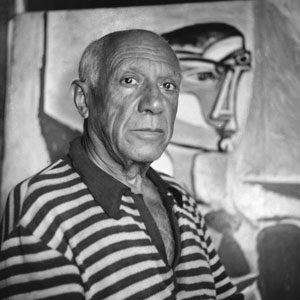 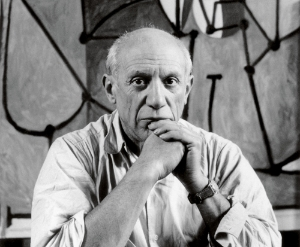